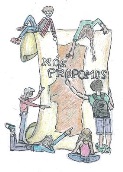 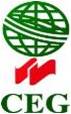 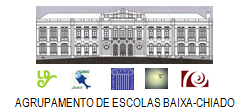 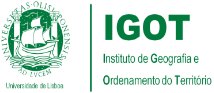 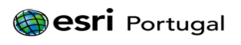 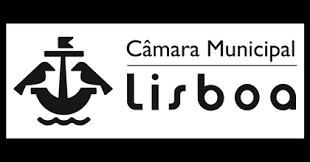 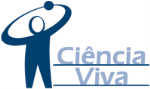 Projeto Nós propomos! Cidadania, Sustentabilidade e Inovação na Educação Geográfica
   2014/15
Agrupamento de Escolas Baixa Chiado
Escola Básica e Secundária Passos Manuel
Rua de “O Século”
Largo do chafariz
 4 de maio de 2015
Trabalho realizado por:
Turma 11º C
Andreína Maciel, Filipa Verganista, Rafael Oliveira,  Sara Costa 

Professora responsável: - Isilda Medroa
Degradação na rua “O Século”- largo do chafarizLocalização da área em estudo
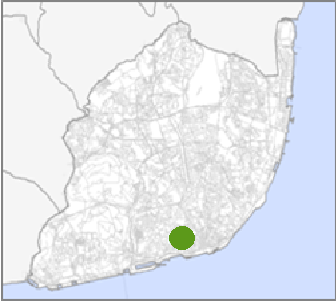 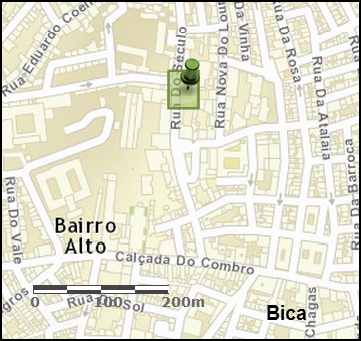 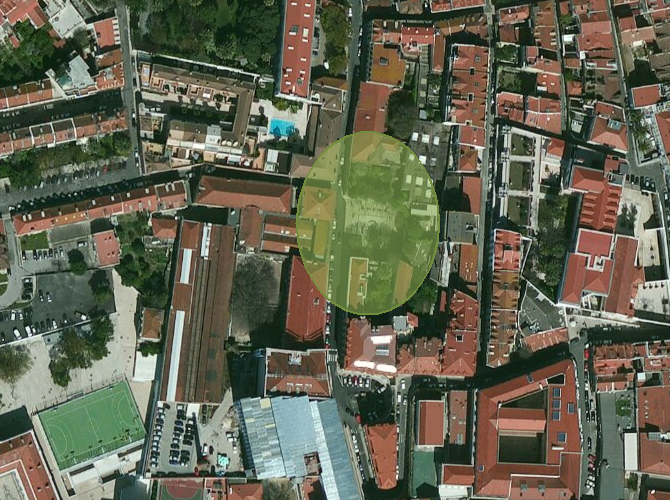 Escola Secundária Passos Manuel
Problemas identificados
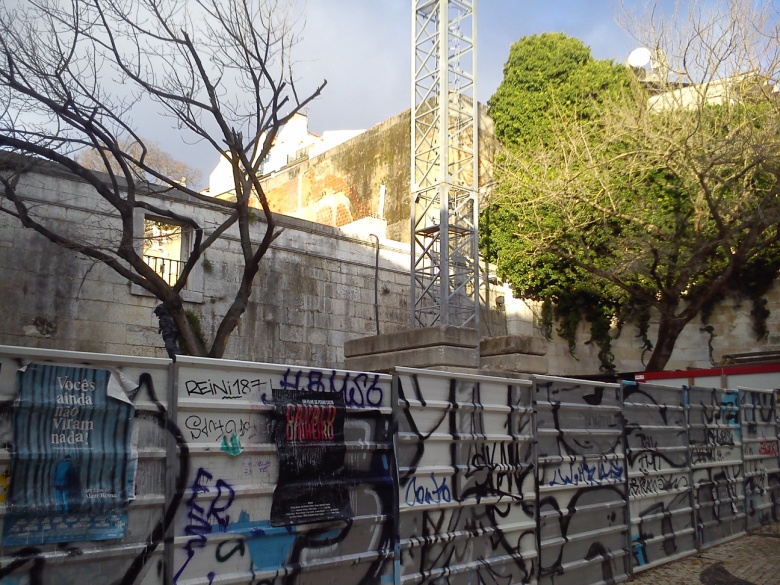 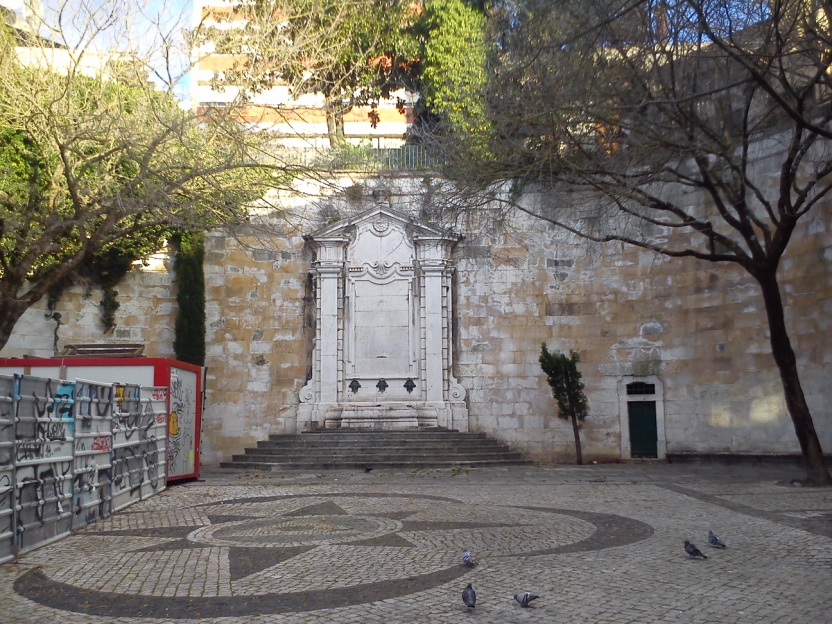 Largo do chafariz
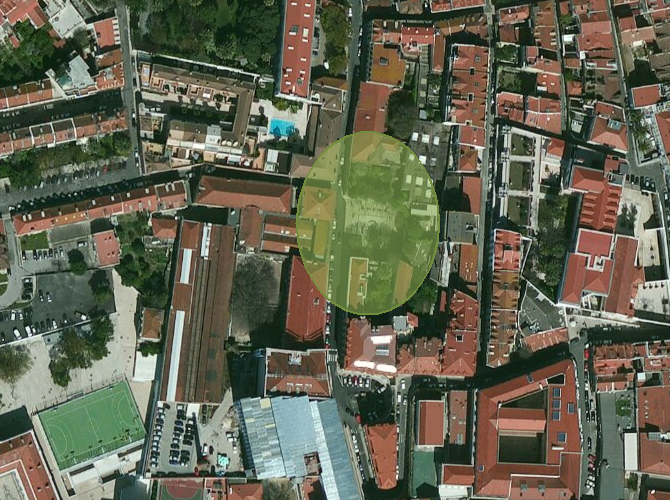 .
Edifícios em mau estado de conservação… outros em construção, dando mau aspeto ao local ….
Paredes grafitadas, lixo espalhado pelo chão …
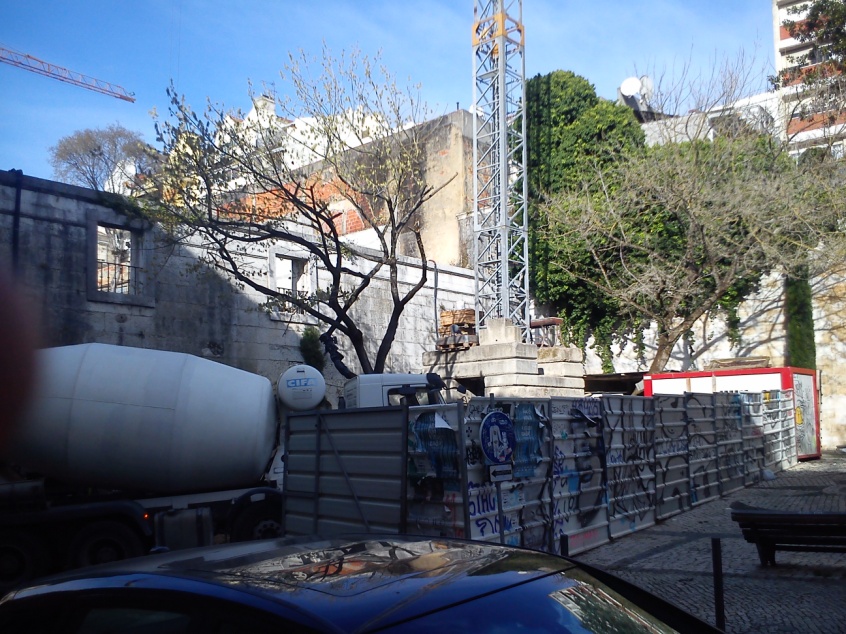 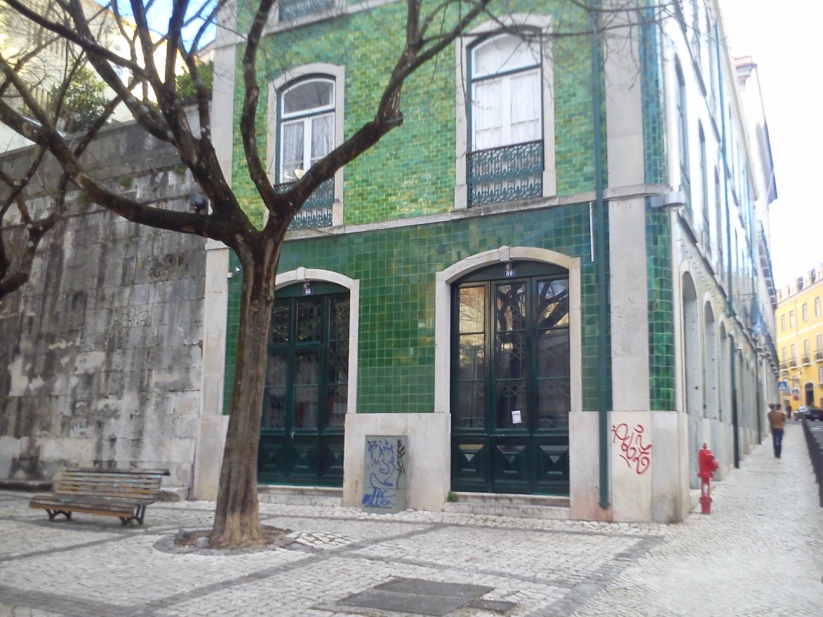 Problemas identificados
Largo do chafariz
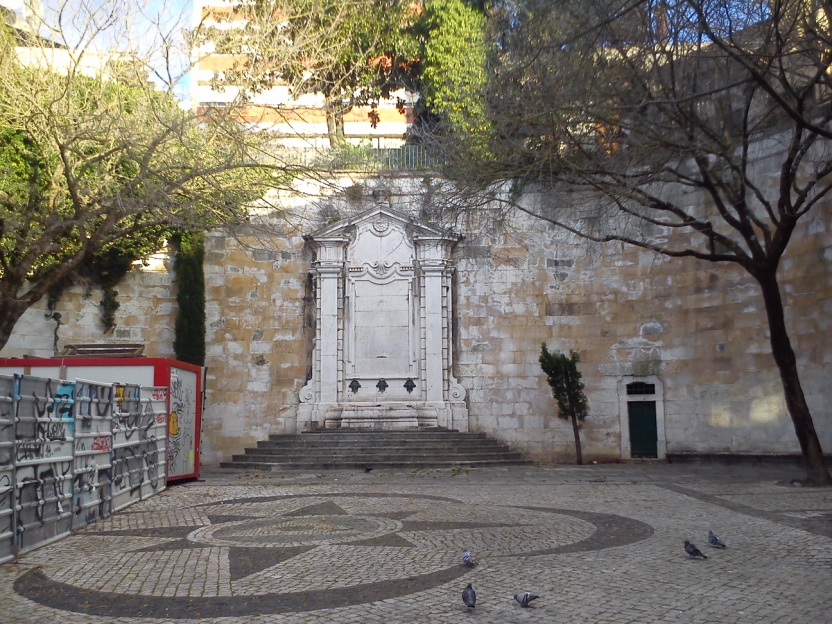 .
Calçada em mau estado – há espaços em que as pedras da calçada foram retiradas

A fonte  não se encontra em funcionamento


O largo não é atrativo para a população passar o seu tempo livre.
Planta Funcional
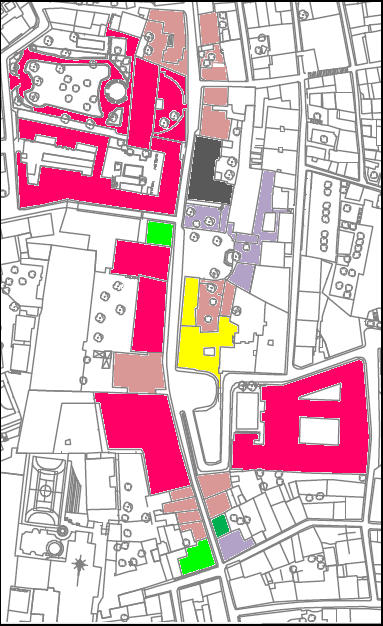 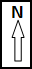 Largo do Chafariz
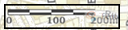 Questionários
Questionários
4.Qual o uso que deveria ser dado a este local?
Questionários
A nossa proposta de intervenção local
Reabilitar a fonte         Colocar um quiosque com
                                                     esplanada
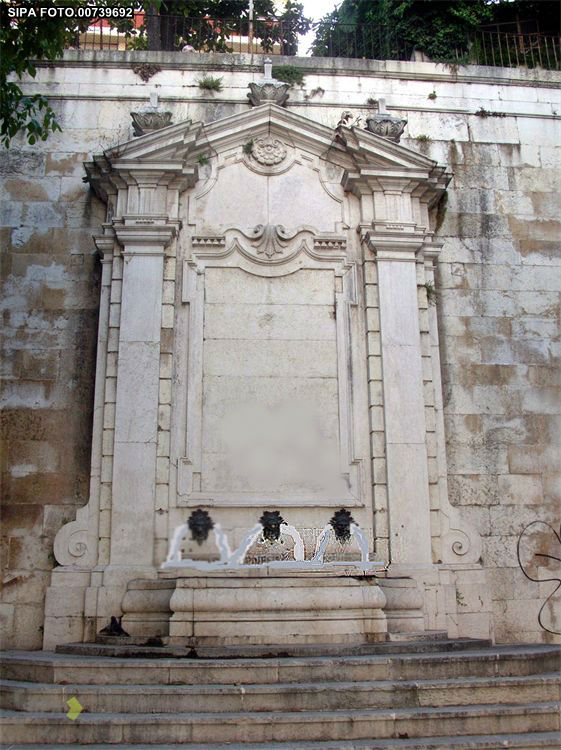 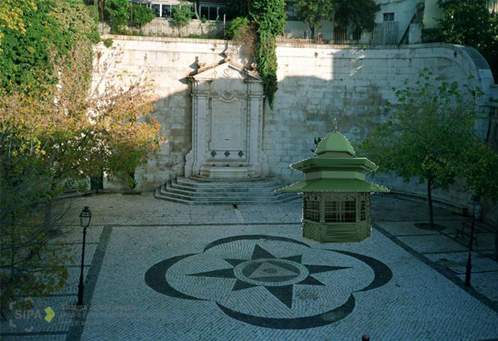 Que o largo seja limpo, a calçada reabilitada, os bancos de jardim sejam reparados
A nossa proposta de intervenção local
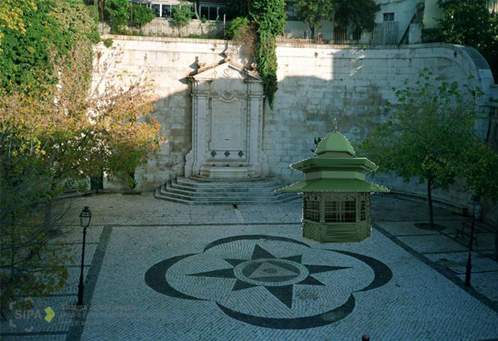 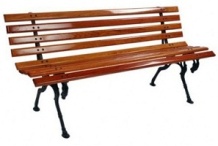 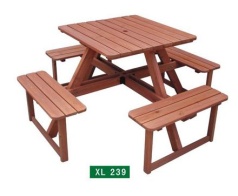 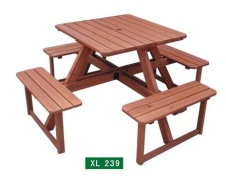 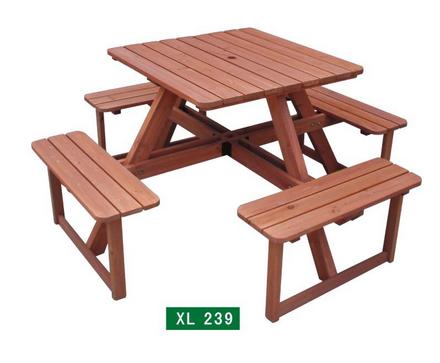 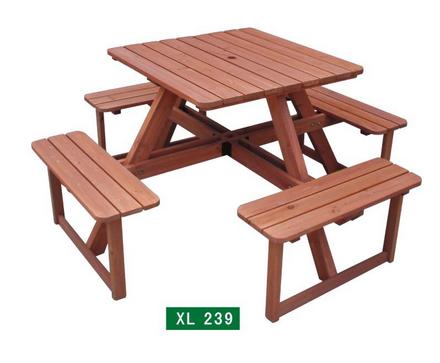 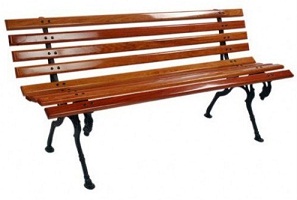 Fim
Bibliografia/webgrafia
http://goo.gl/czO5RO
http://goo.gl/XAhUCc
http://goo.gl/ssE7Zw
http://www.cm-lisboa.pt/
http://lxi.cm-lisboa.pt/
http://goo.gl/okYN6x
https://www.arcgis.com/features/
http://goo.gl/WhdQGb